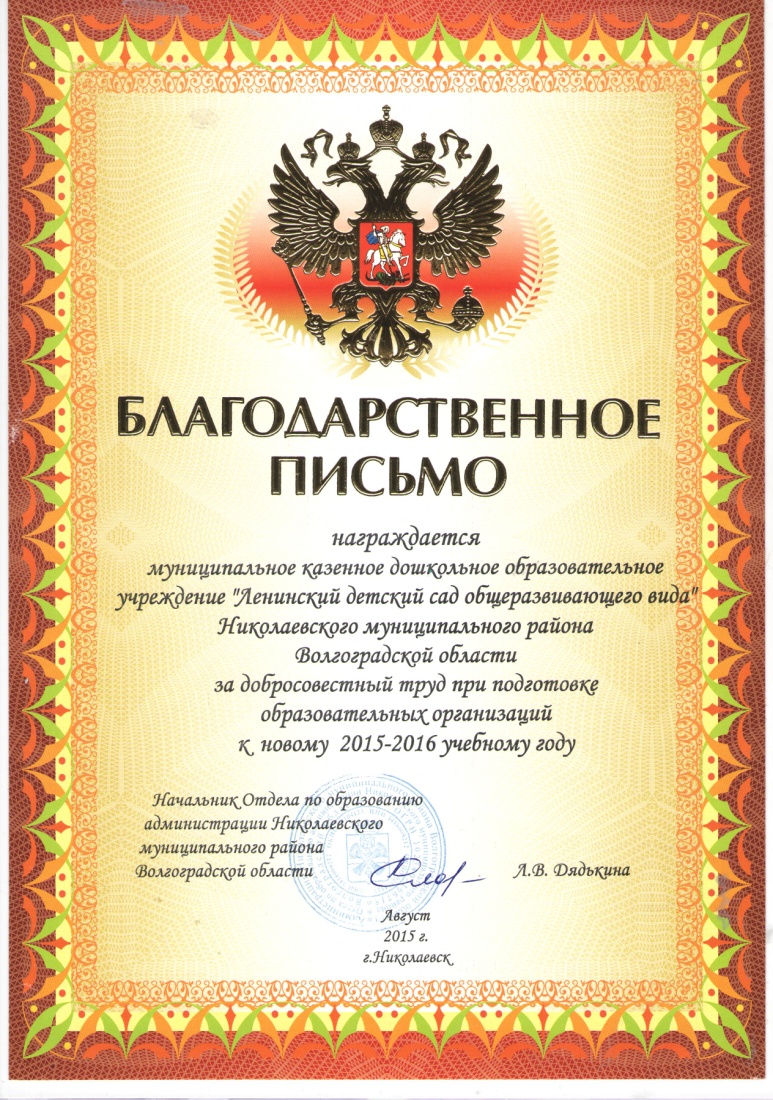 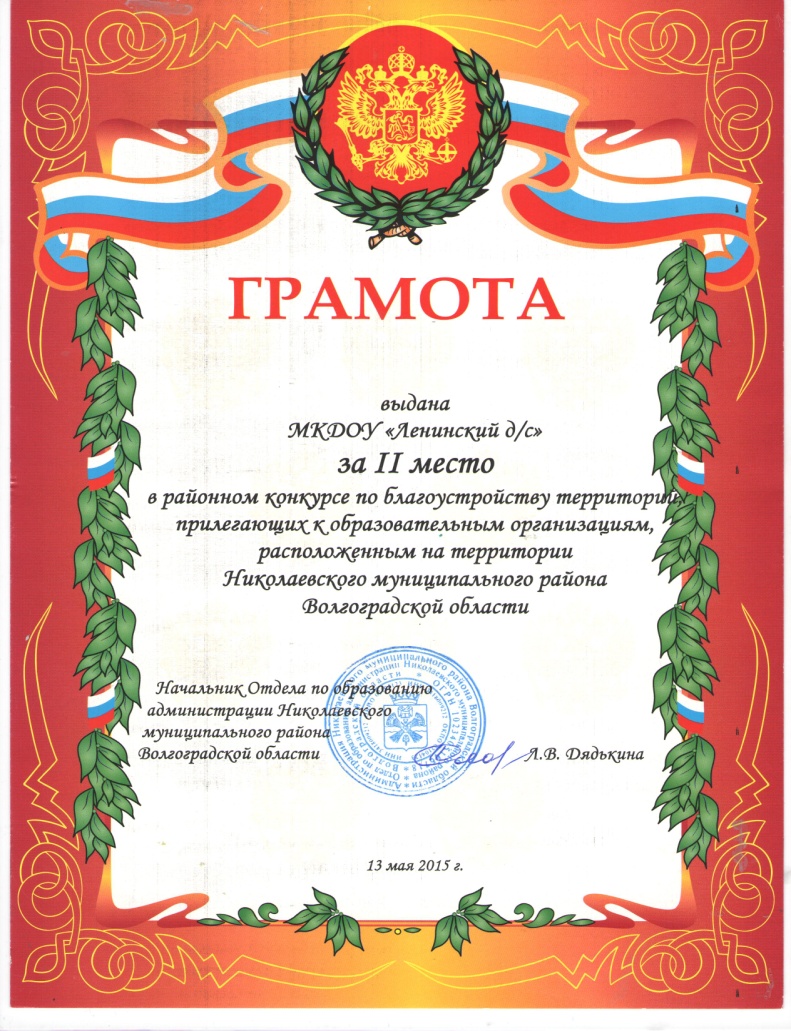 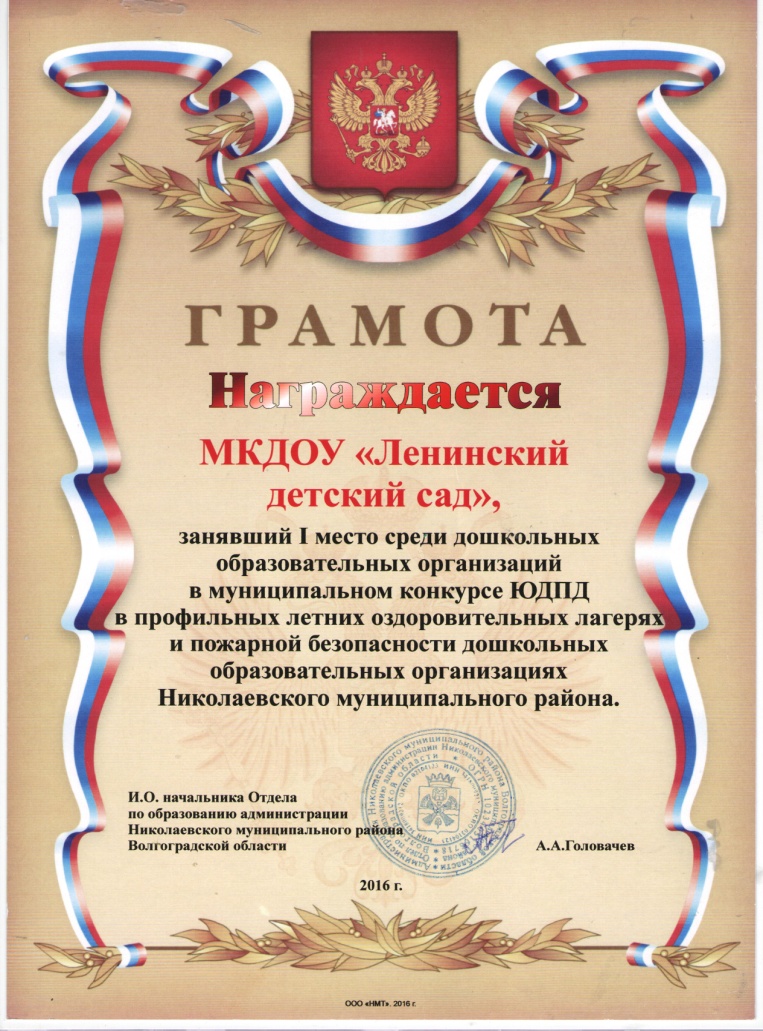 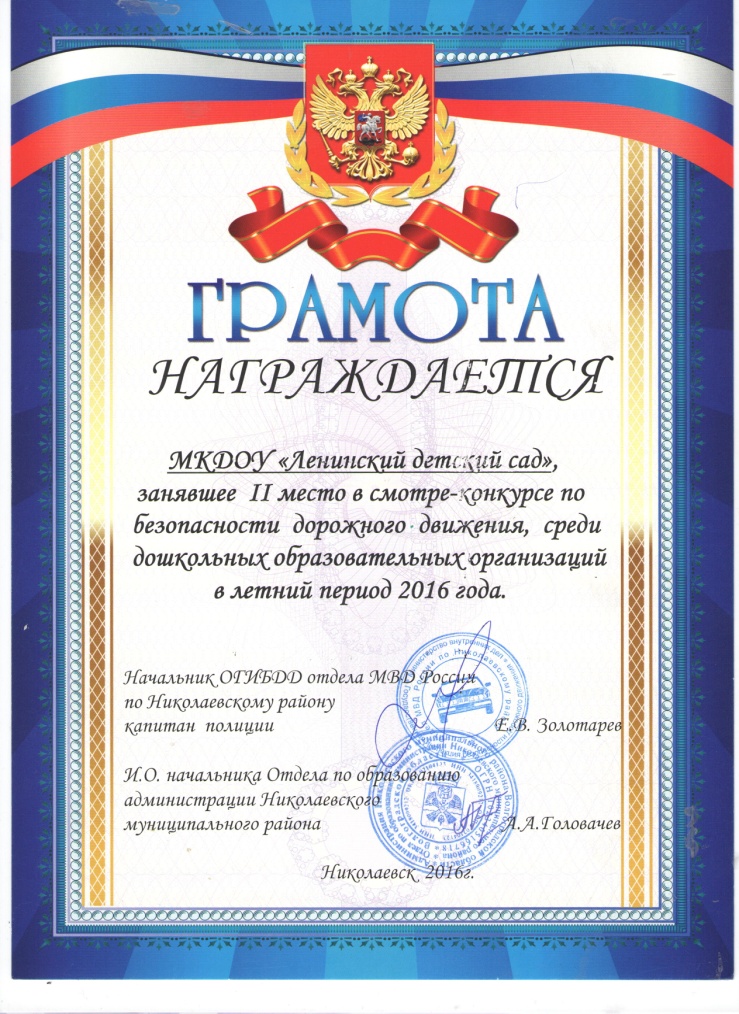 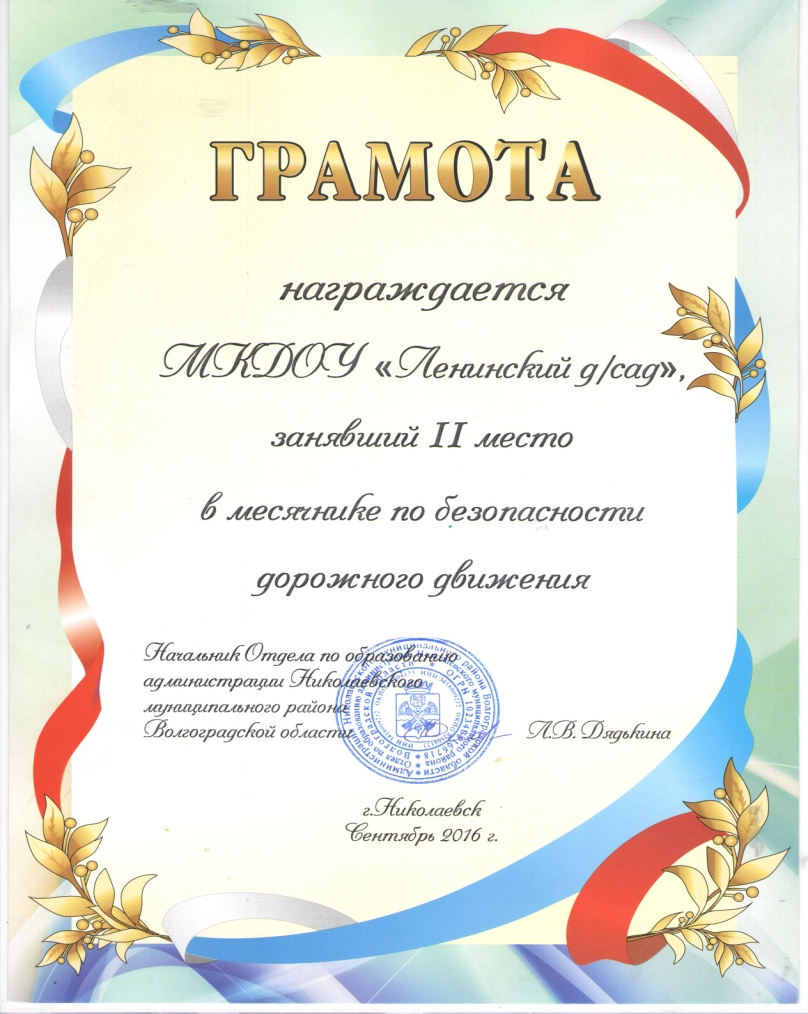 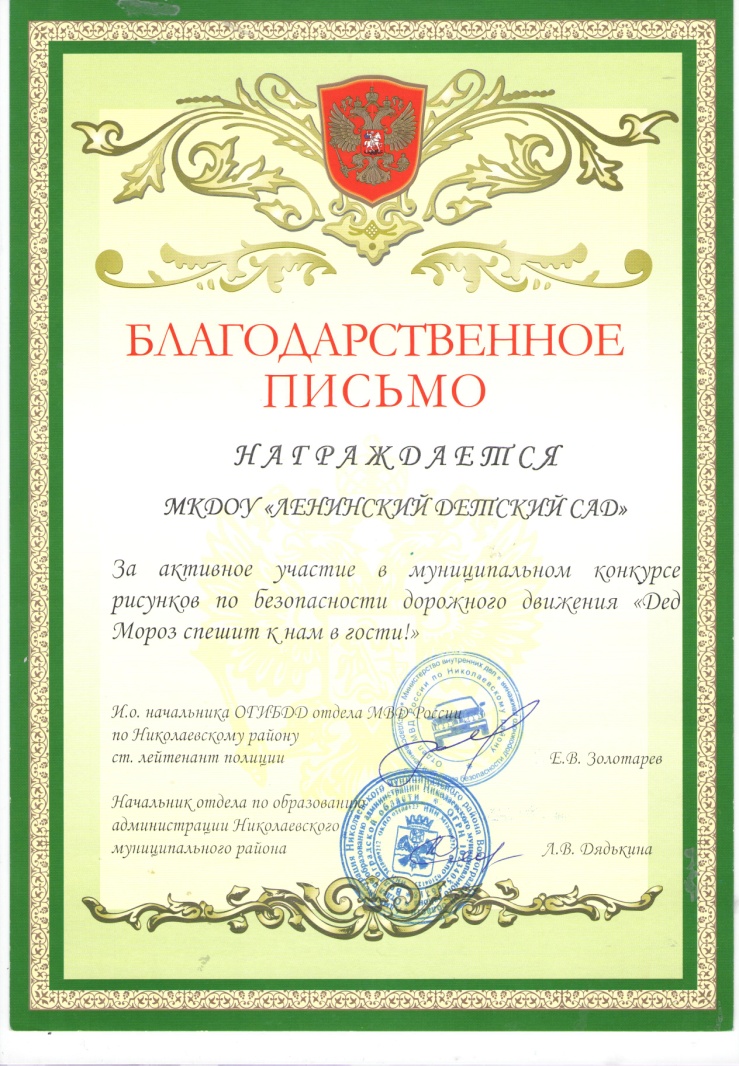 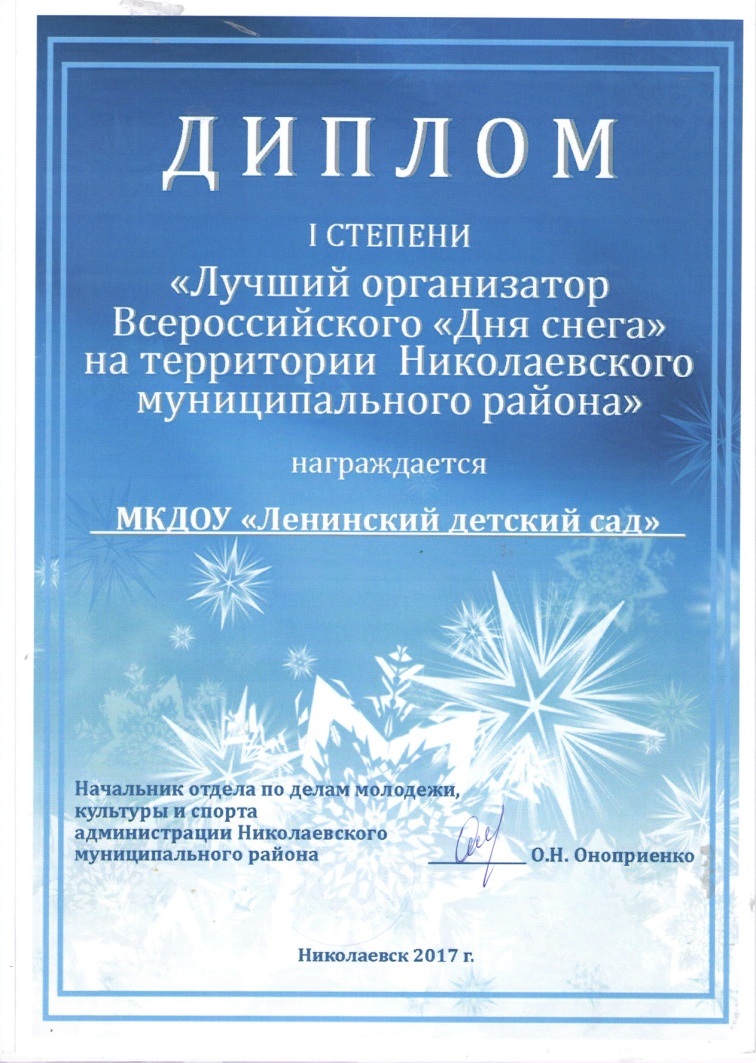 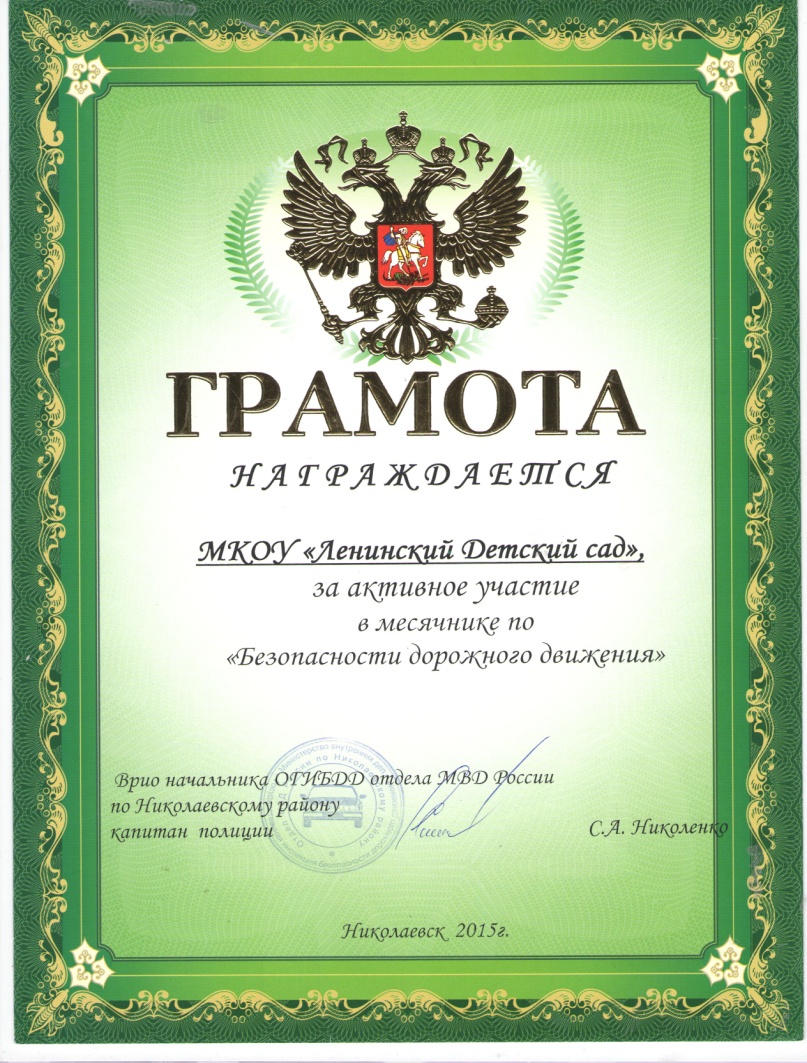 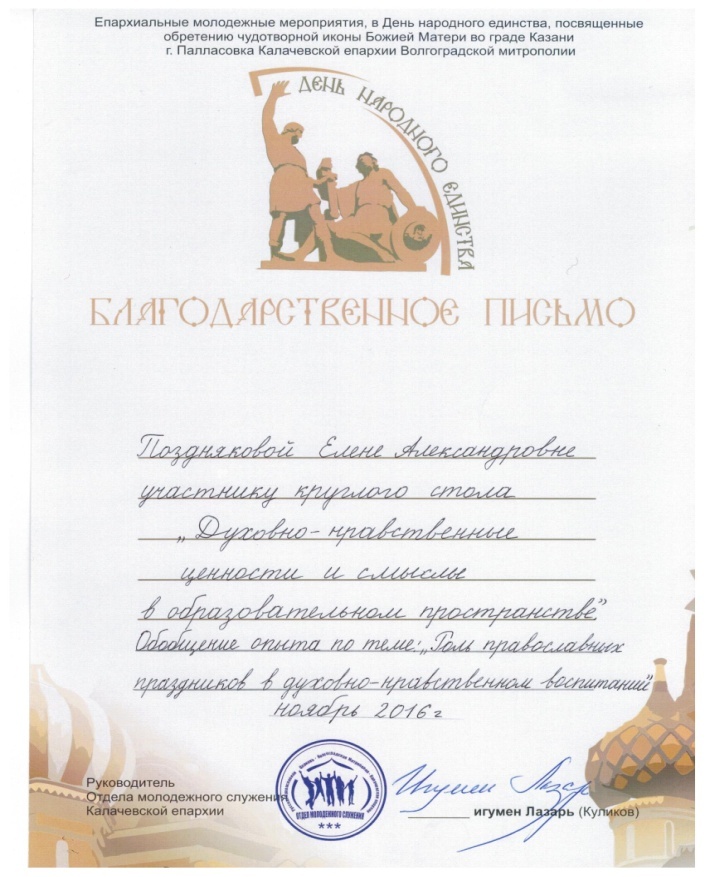 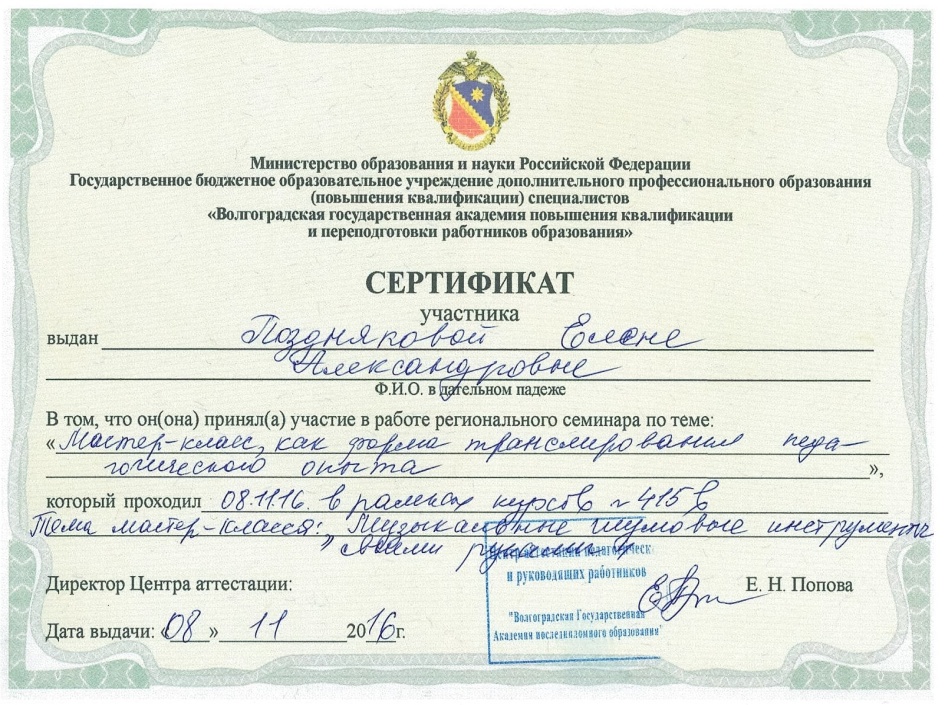 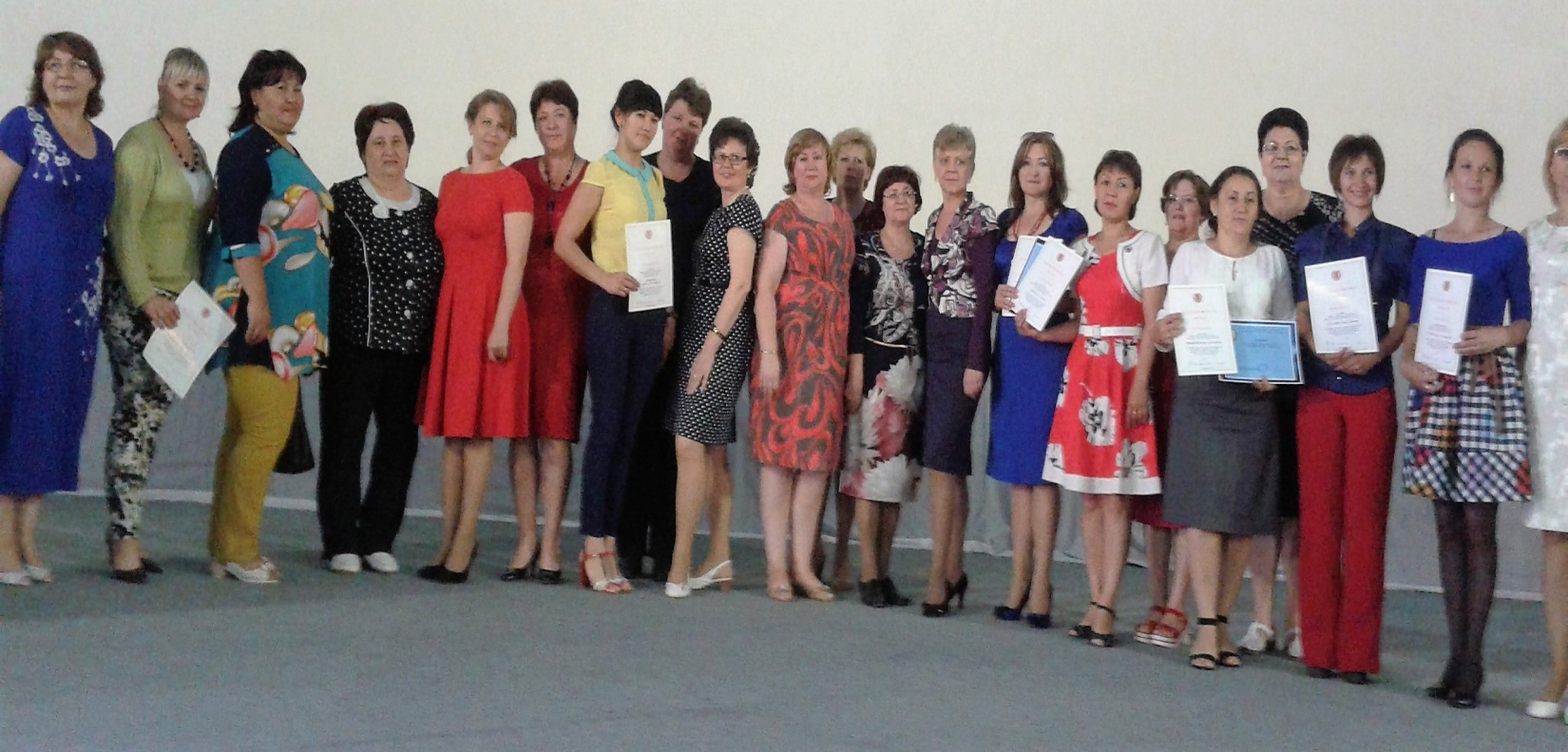 Региональный фестиваль проектов «Маленький волжанин» в городе Волжском
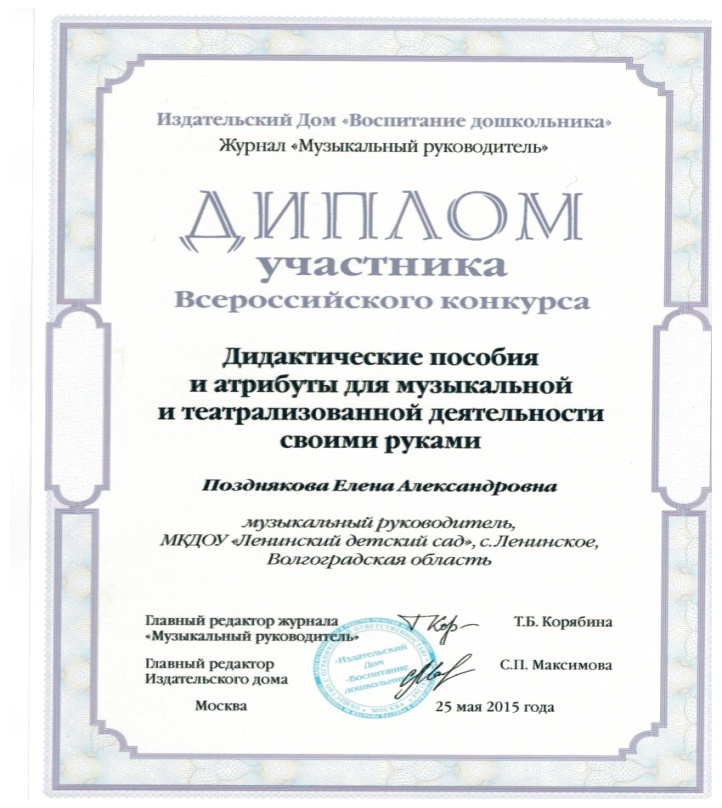 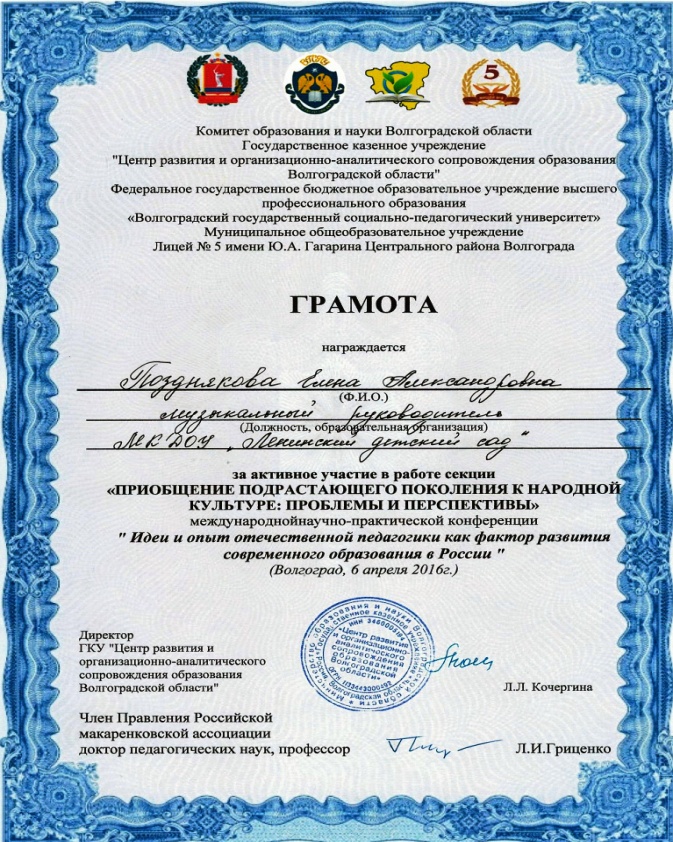 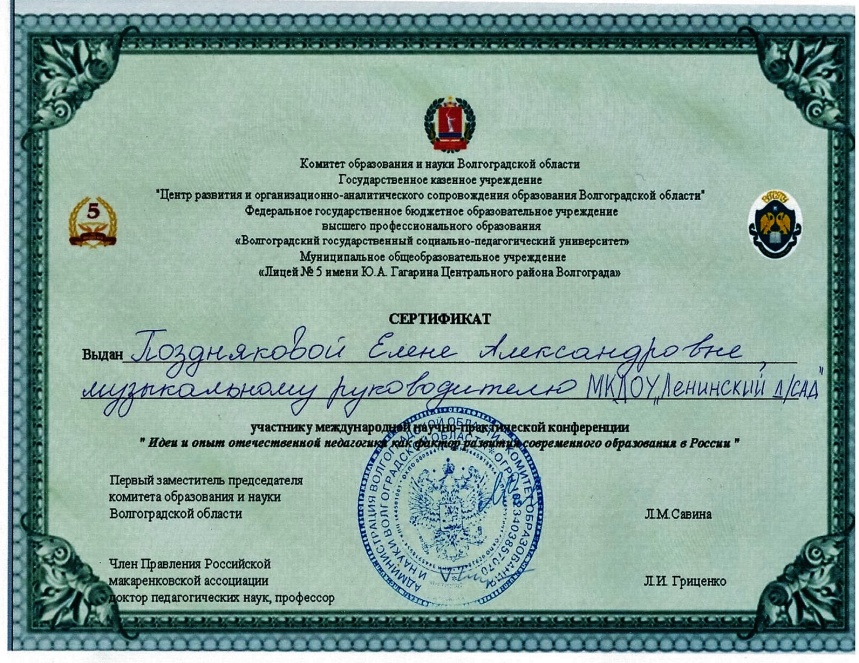 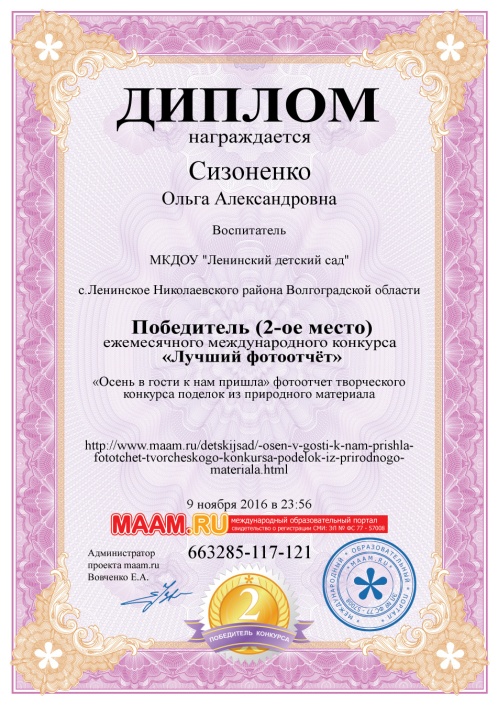 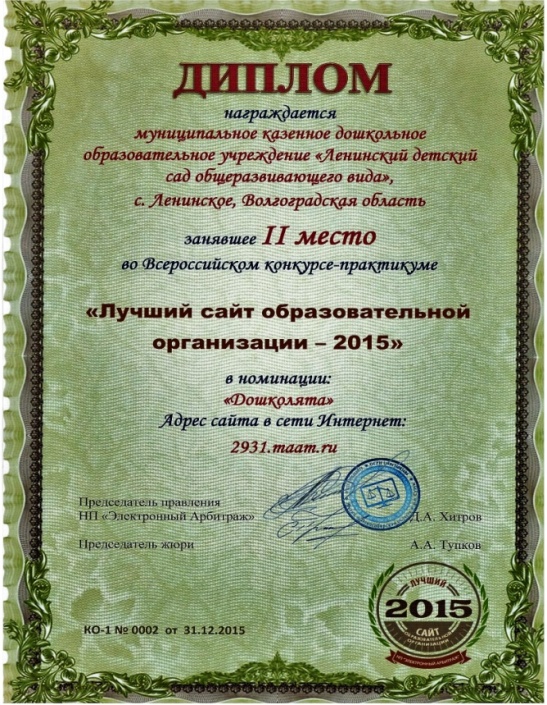 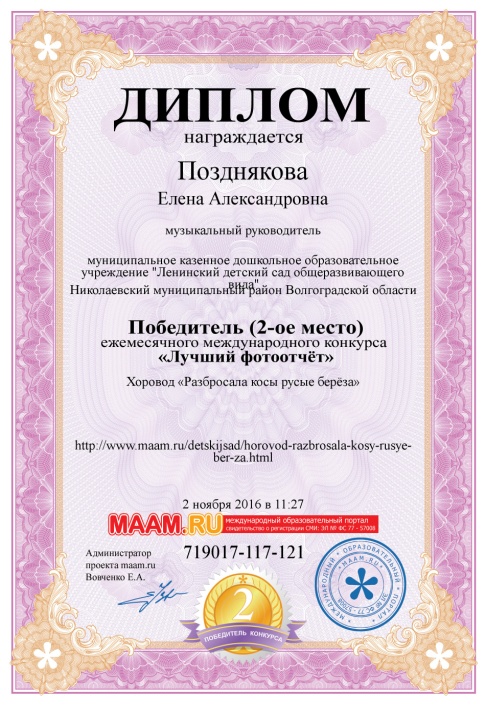 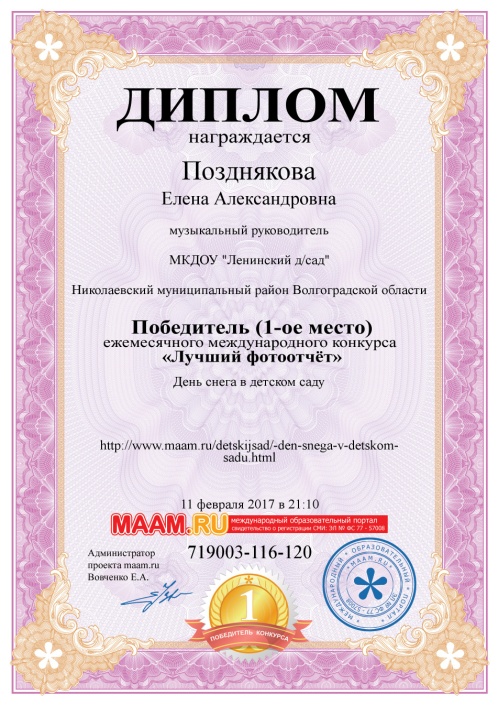 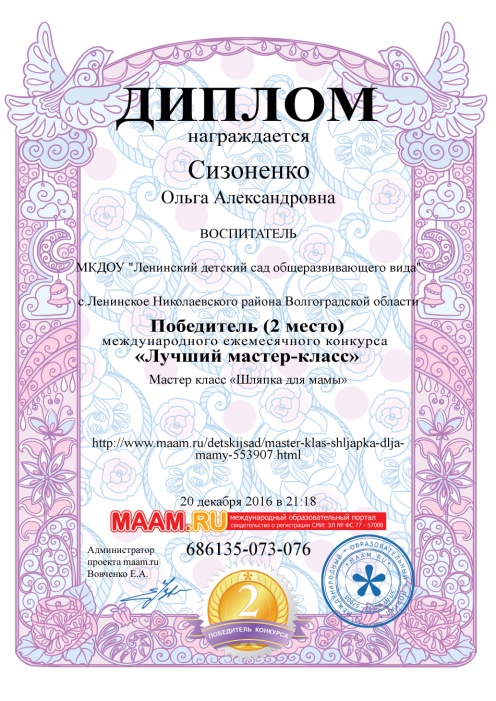 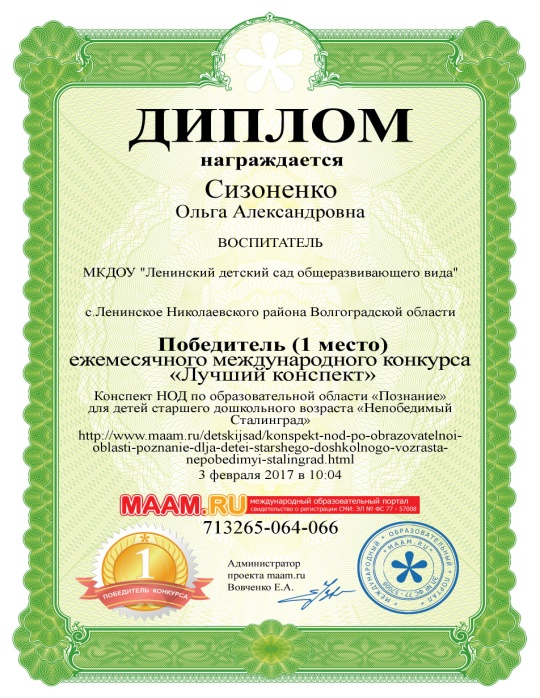 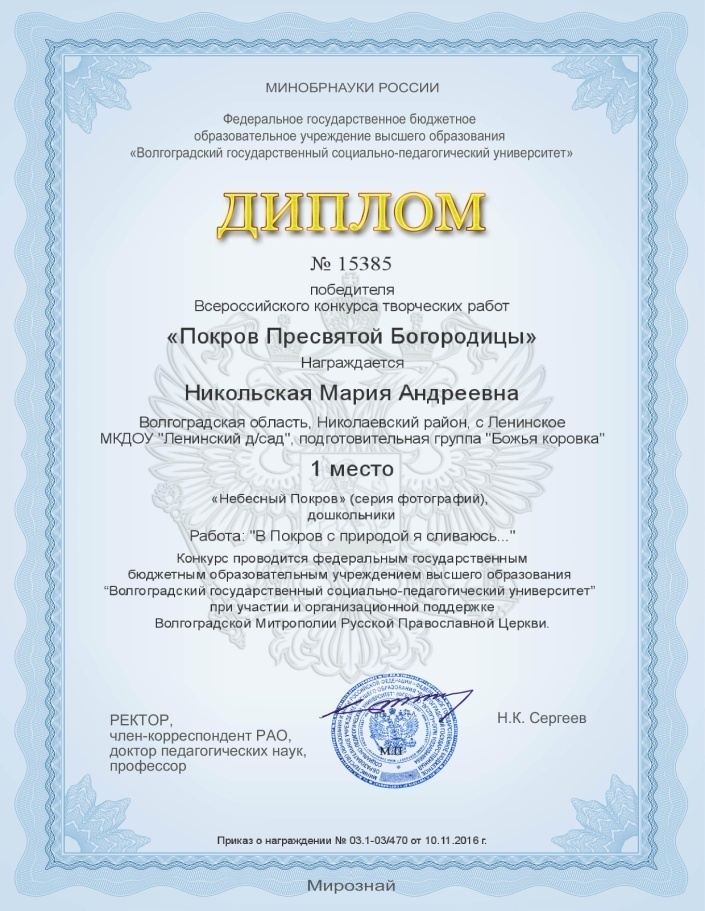 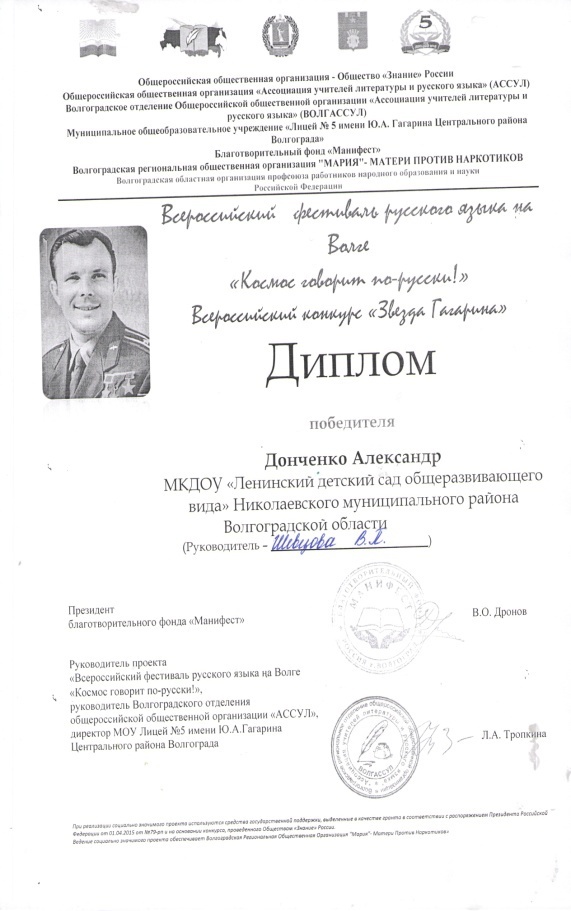 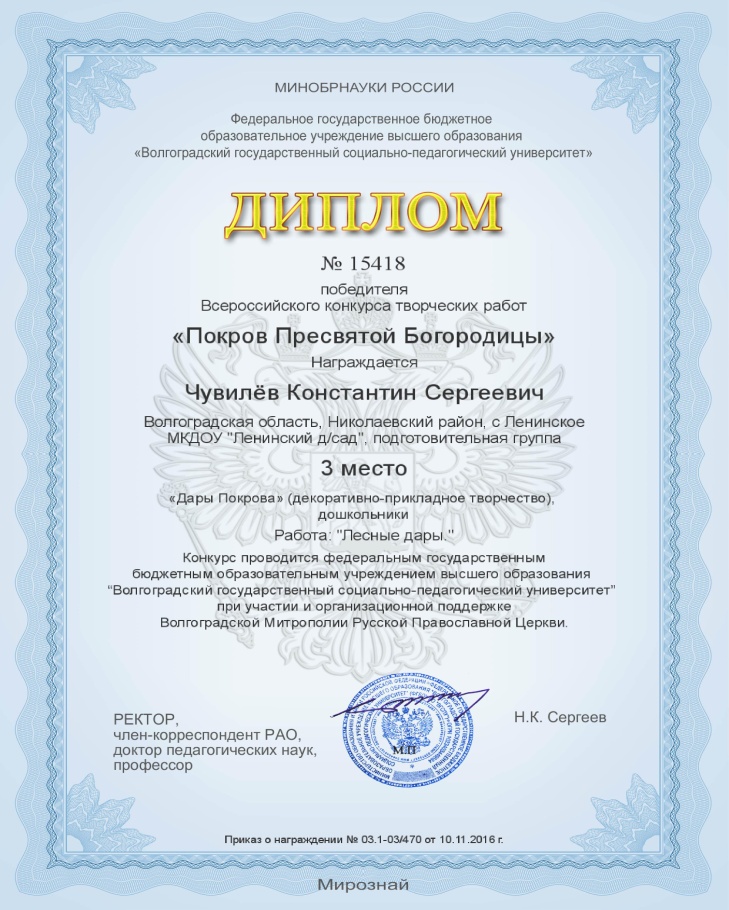 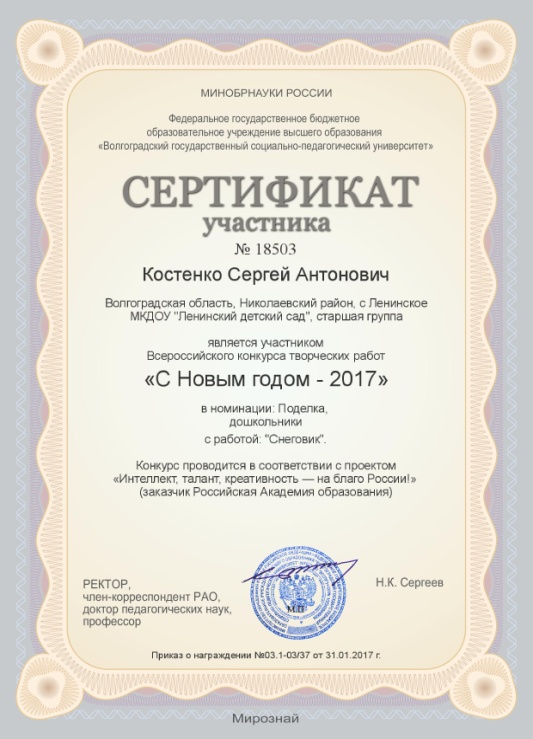 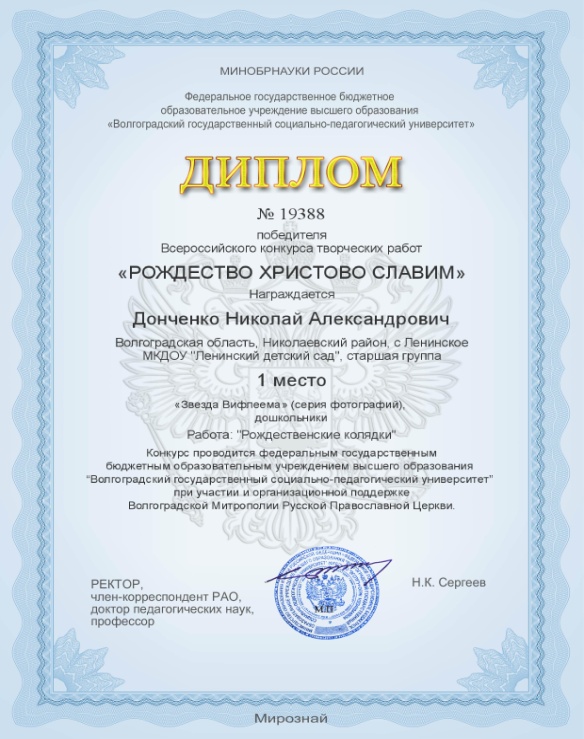 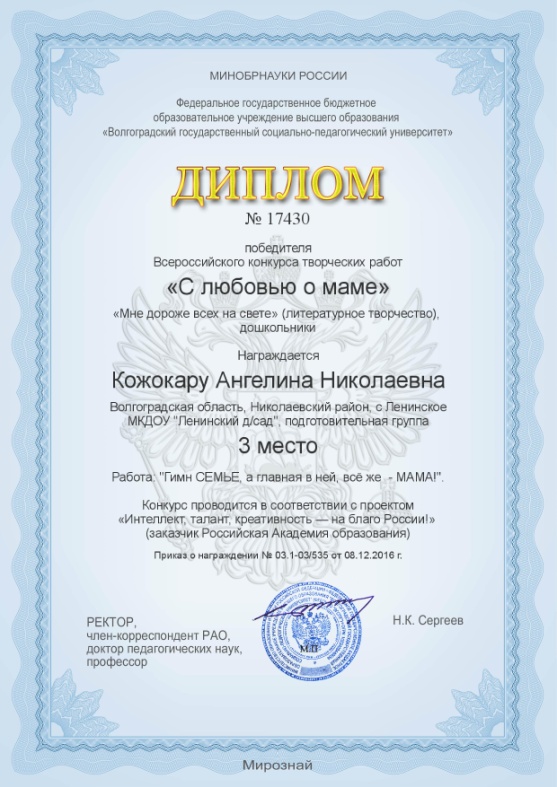 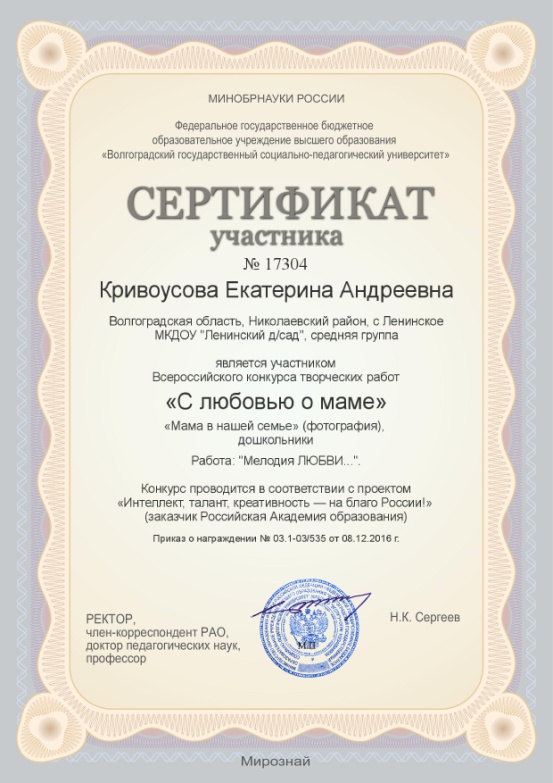 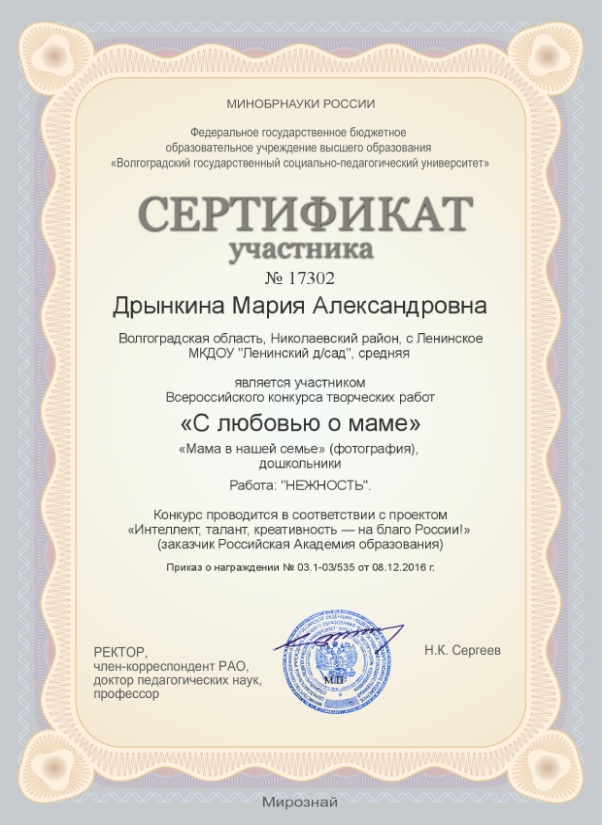 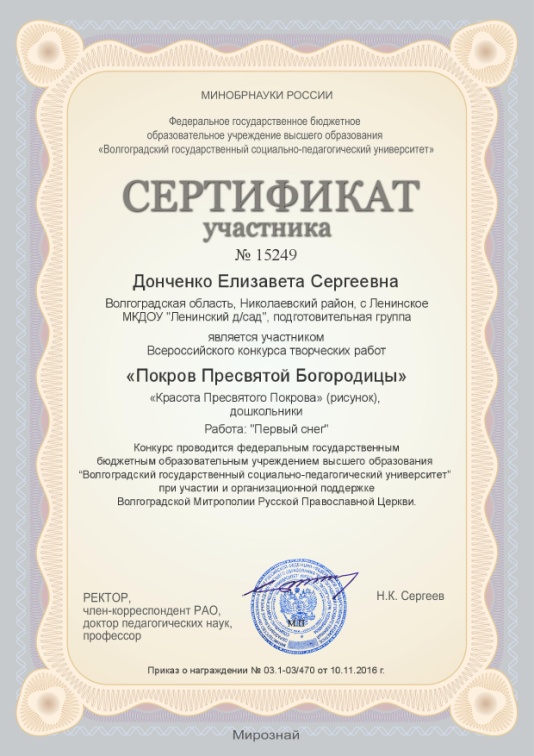 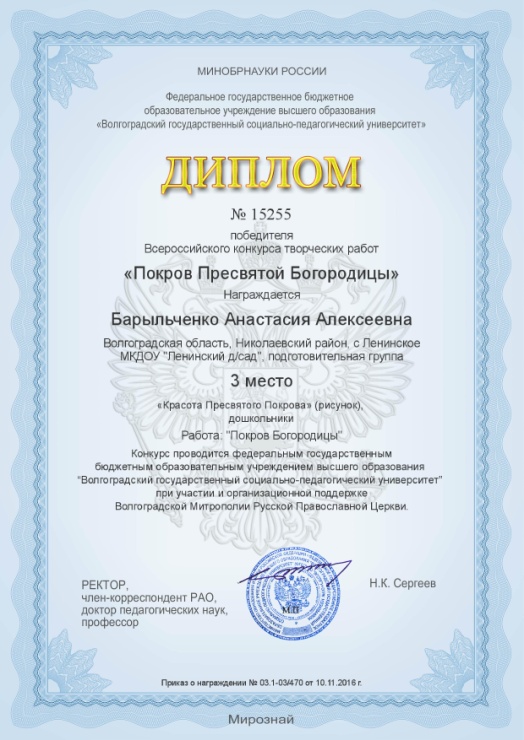